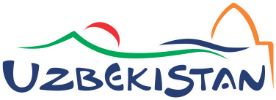 Incentives and preferences
in sphere of tourism
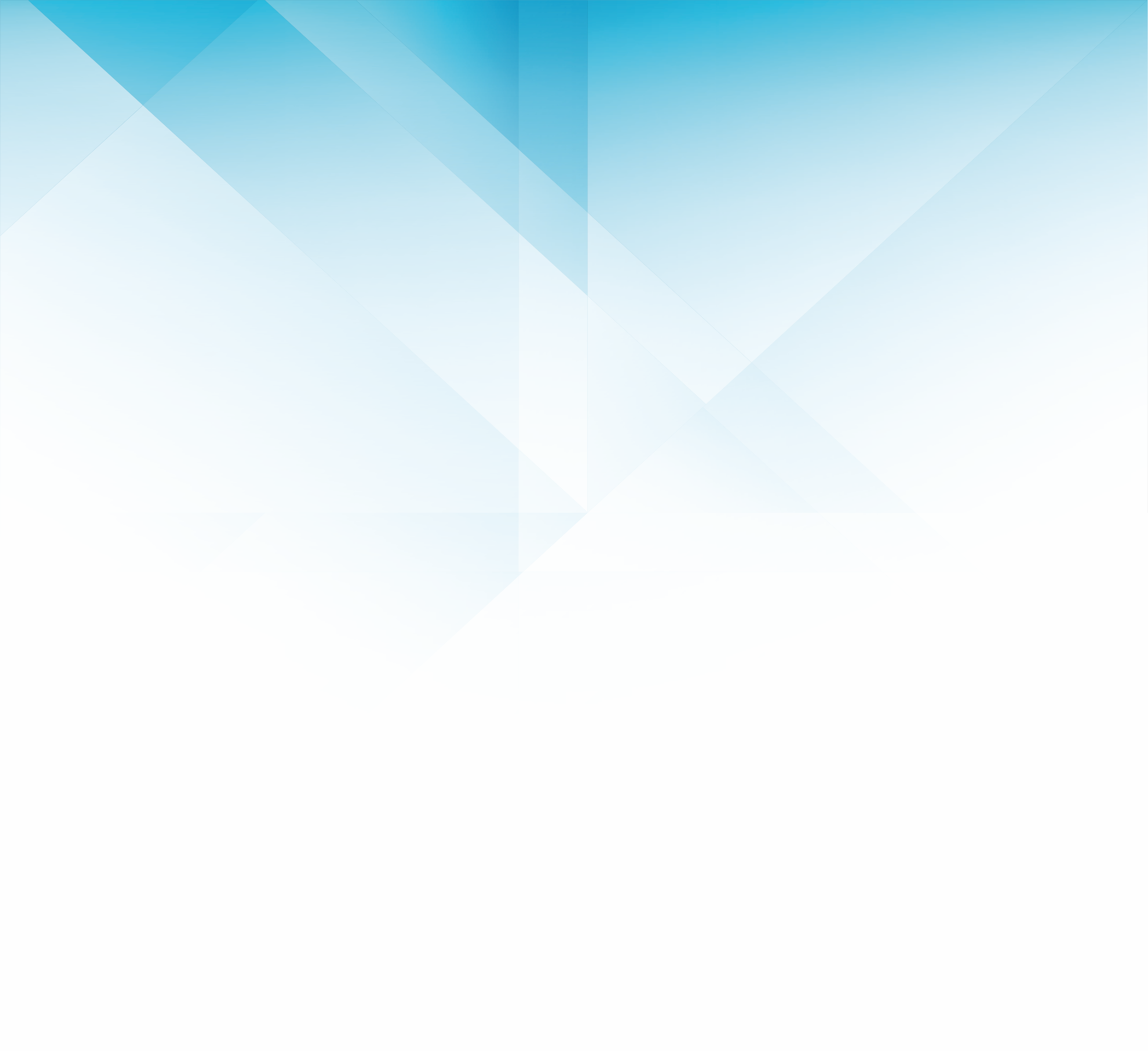 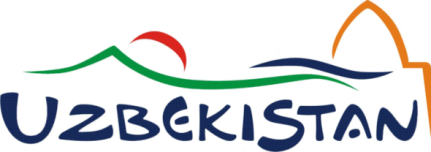 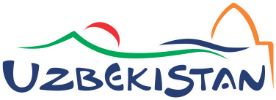 Applying incentives and preferences in regards to:
Applying incentives and preferences in regards to:
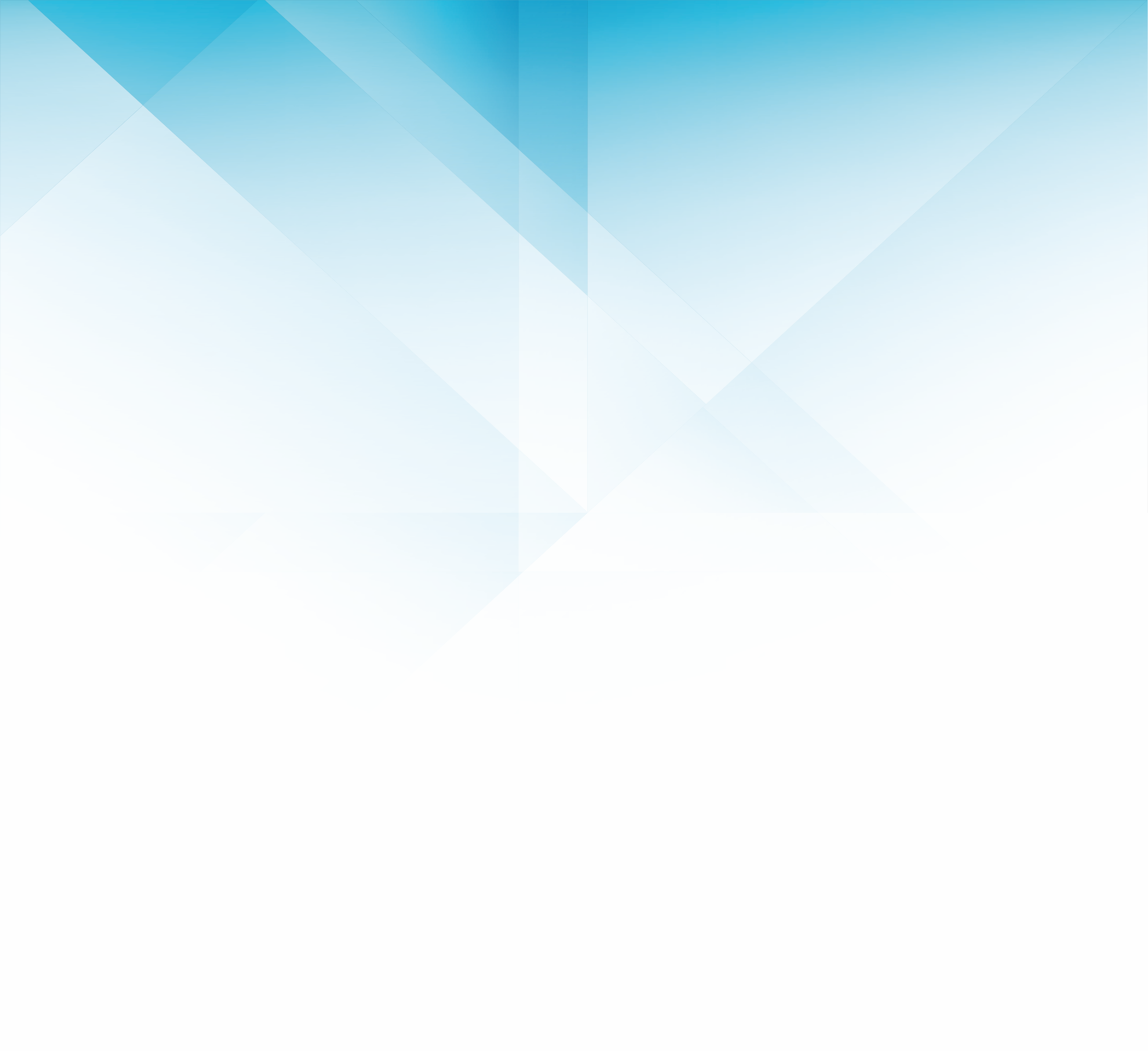 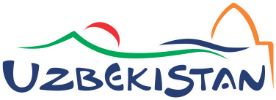 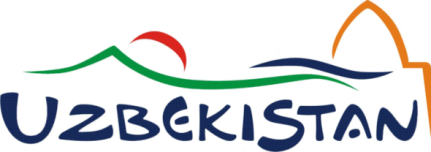 The use of incentives and benefits is regulated by the following acts:
The use of incentives and benefits is regulated by the following acts:
The decree № PD-4861 issued by President of Republic of Uzbekistan from 02.12.2016; 
The decree № PD-3217 issued by President of Republic of Uzbekistan from 16.08.2017;
The decree № PD-5326 issued by President of Republic of Uzbekistan from 03.02.2018;
The decree № PD-5611 issued by President of Republic of Uzbekistan from 05.01.2019;
The decree № PD-4095 issued by President of Republic of Uzbekistan from 05.01.2019;
The decree № PD-3509 issued by President of Republic of Uzbekistan from 06.02.2018;
The decree № PD-3514 issued by President of Republic of Uzbekistan from 07.02.2018 etc.
The decree № УП-4861 issued by President of Republic of Uzbekistan from 02.12.2016; 
The decree № УП-3217 issued by President of Republic of Uzbekistan from 16.08.2017;
The decree № УП-5326 issued by President of Republic of Uzbekistan from 03.02.2018;
The decree № ПП-3509 issued by President of Republic of Uzbekistan from 06.02.2018;
The decree № ПП-3514 issued by President of Republic of Uzbekistan from 07.02.2018 etc.
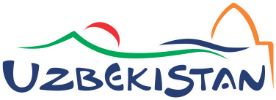 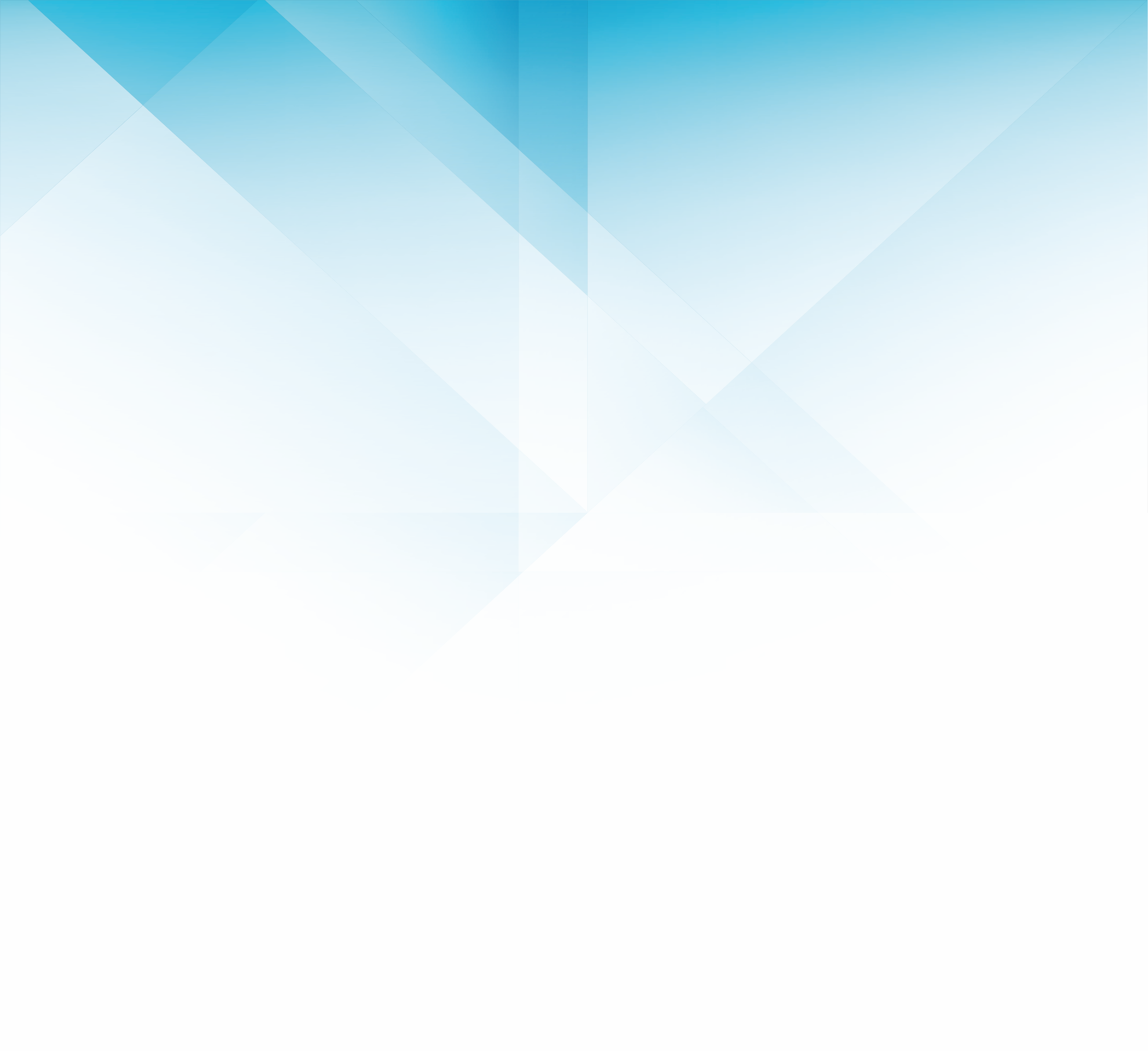 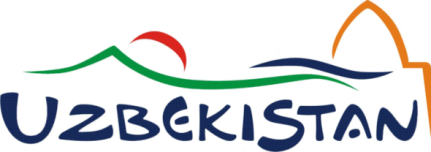 Credit is opened for 15 years (with the grace period being 5 years) - for purchasing foreign equipment and other technology for hotels and nearby infrastructure.
Credit is opened for 15 years (with the grace period being 5 years) - for purchasing foreign equipment and other technology for hotels and nearby infrastructure.
Establishing the credit line under the fund of “Reconstruction and Development of Republic of Uzbekistan” for 200 million US Dollars for co-financing investment projects designed to build hotels, nearby road, engineering and communication infrastructure under the following conditions:
Establishing the credit line under the fund of “Reconstruction and Development of Republic of Uzbekistan” for 200 million US Dollars for co-financing investment projects designed to build hotels, nearby road, engineering and communication infrastructure under the following conditions:
The credit per client must not exceed the 50% of the overall project total.
The credit limit per client must not exceed the 50% of the overall project total.
The credit is based on the allowance from appropriate institutions (commercial banks) with concern to the economical and financial viability of the project.
The credit is based on the allowance from appropriate institutions (commercial banks) with concern to the economical and financial viability of the project.
The total sum of the credit provided per client must not exceed 10 million US Dollars (per project)
The total sum of the credit provided per client must not exceed 10 million US Dollars (per project)
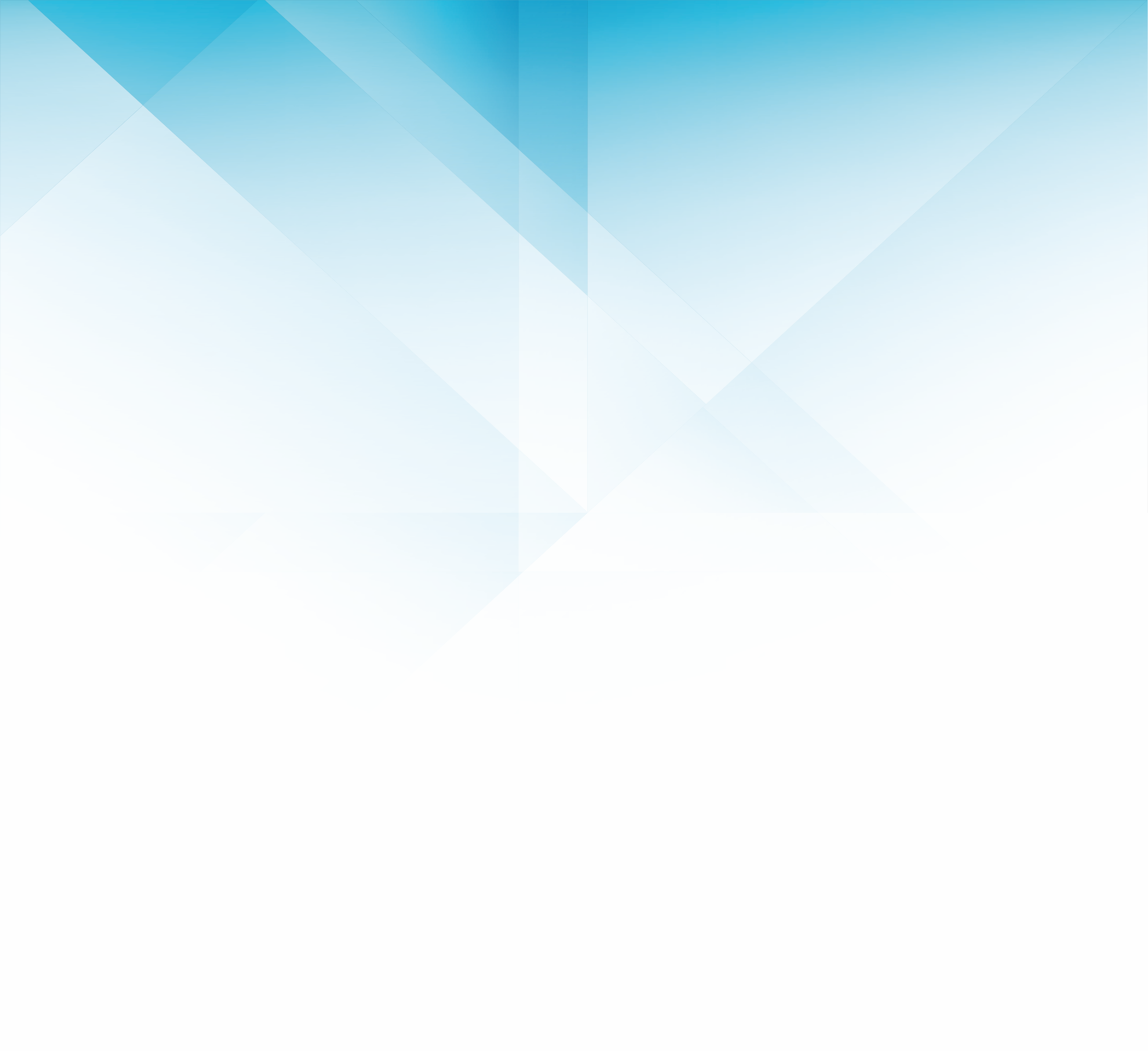 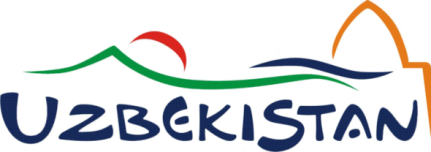 In order to stimulate the direct private foreign investments
The ventures that seek direct private foreign investments and specialize on providing service (tourism, hotels and other tourism related services) in sphere of economics are exempt from paying:
Income tax for legal entities; 
Property tax;
«Improvement and development of social infrastructure» tax;
One-time fee for micro/small ventures;
Mandatory fee to the «Republic Road Fund»;
with the volume of private foreign investments:
3 YEARS         $ 300 THOUSAND -    $  3 MILLIONS
 5 YEARS         $3 MILLION           -    $ 10 MILLIONS
 7 YEARS         $ 10 MILLIONS           OVER                     -
5
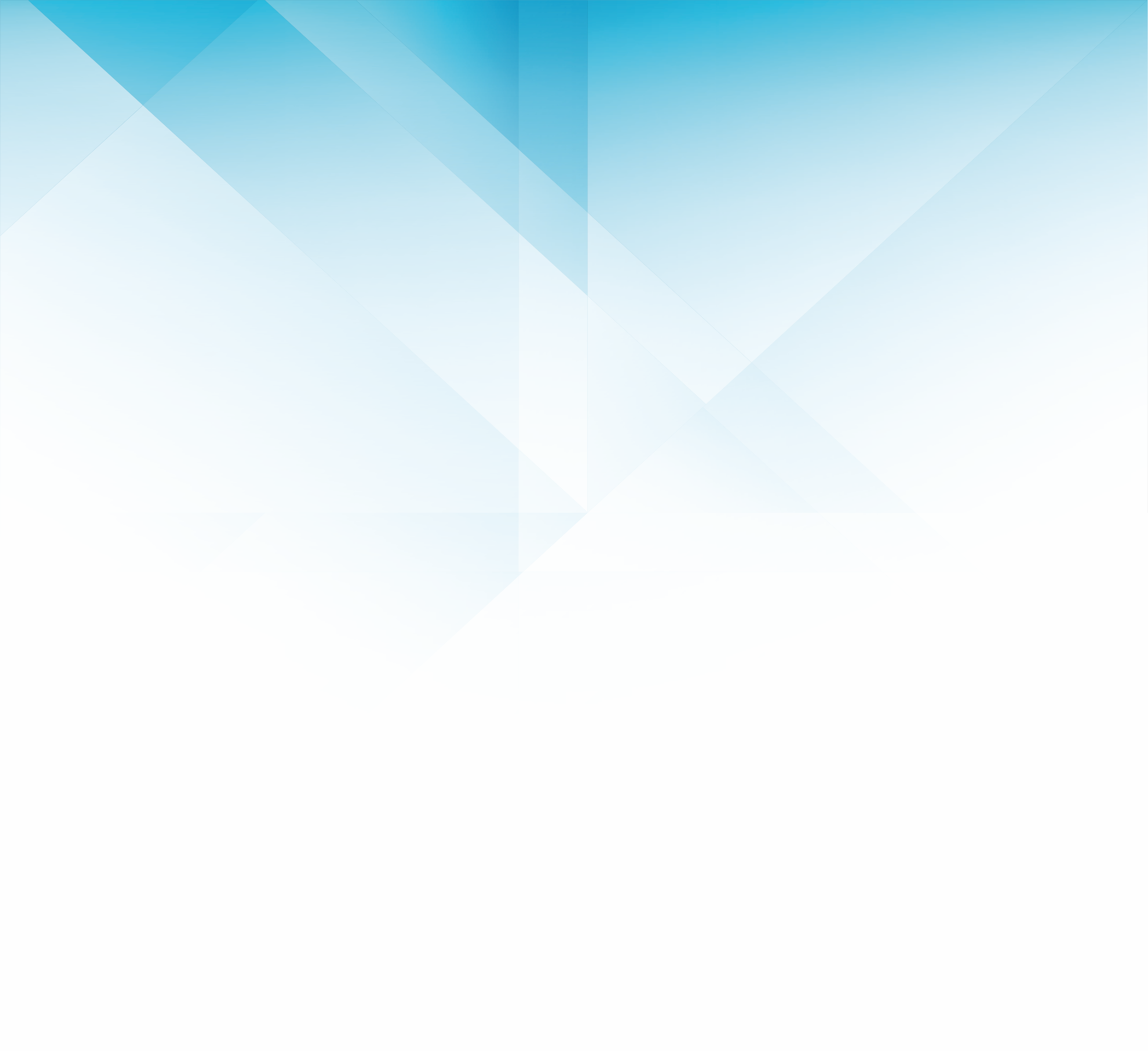 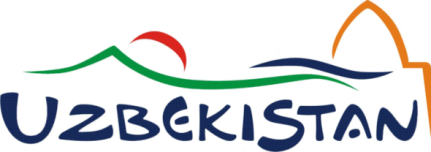 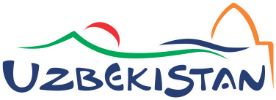 Construction and modernization of hotels and nearby infrastructure
Construction and modernization of hotels and nearby infrastructure
Ventures that are commissioning hotels at level of no less than 4 stars are exempt (for 5 years) from paying for:
    Income tax; 
    Land tax;
    Property tax; 
    Unified tax fee;
Ventures that are commissioning hotels at level of no less than 4 stars are exempt (for 5 years) from paying for:
    Income tax; 
    Land tax;
    Property tax; 
    Unified tax fee;
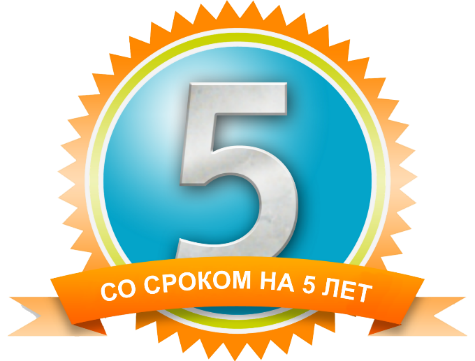 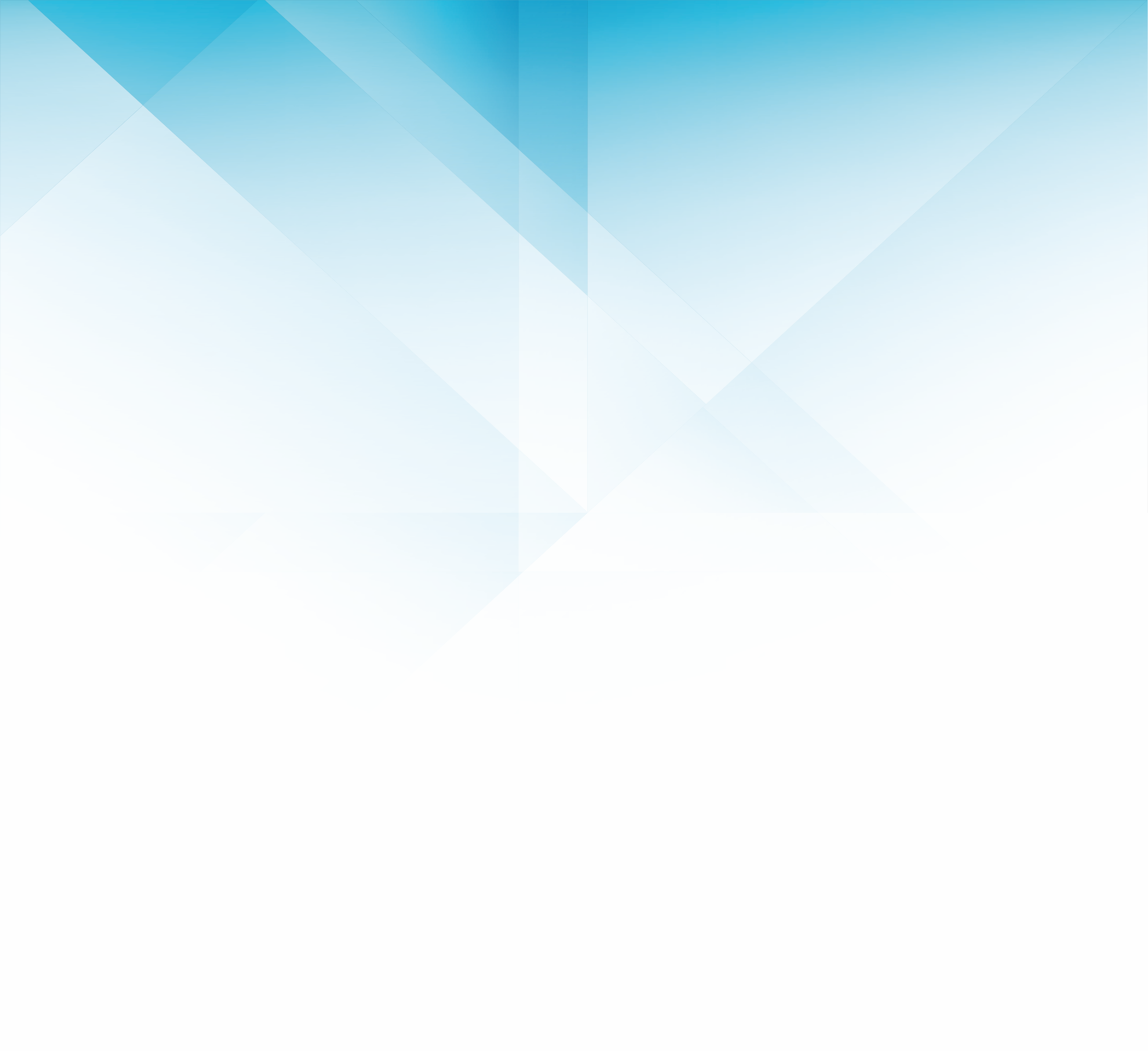 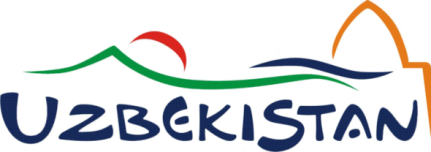 Construction and modernization of hotels and nearby infrastructure
Equipment and spare parts that are not manufactured in Republic of Uzbekistan and are meant to be used for construction (re-construction) of hotels are exempt from paying customs fee (for 5 years) with the exception of fees associated with processing the documents.
7
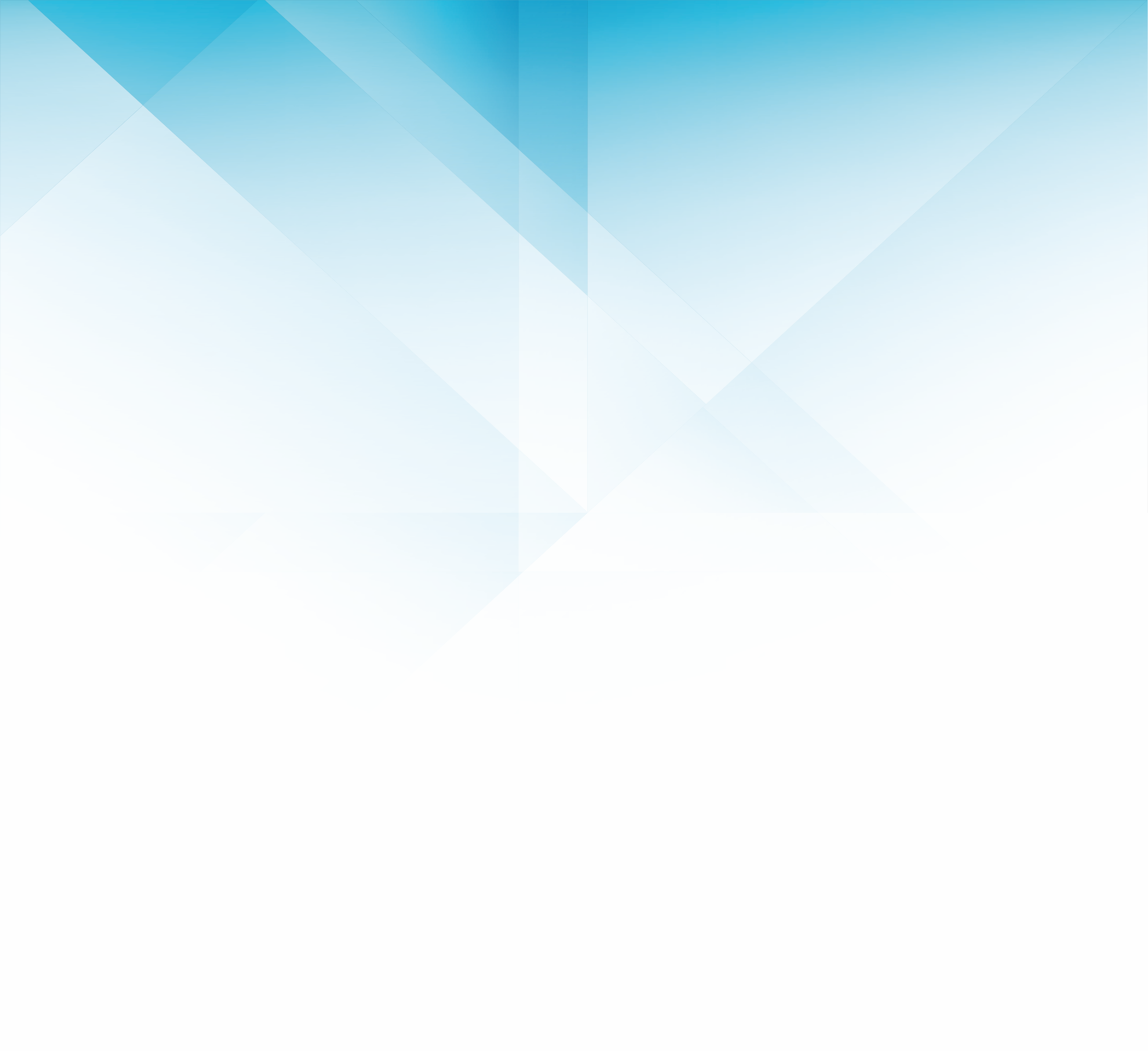 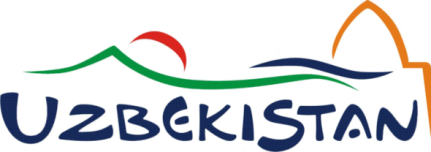 Subjects of Entrepreneur activity in the sphere of tourism
Are exempt from:
Subjects of touristic activity - sales turnover from VAT(Value Added Tax).
Land of recreational value (land meant for mass tourism and leisure) - from land tax.
Transfer to the unified tax fee system: assuming that the number of employees being less than 100 (25 before) + 50% of college graduates, that were graduated within last 3 years.
6
6
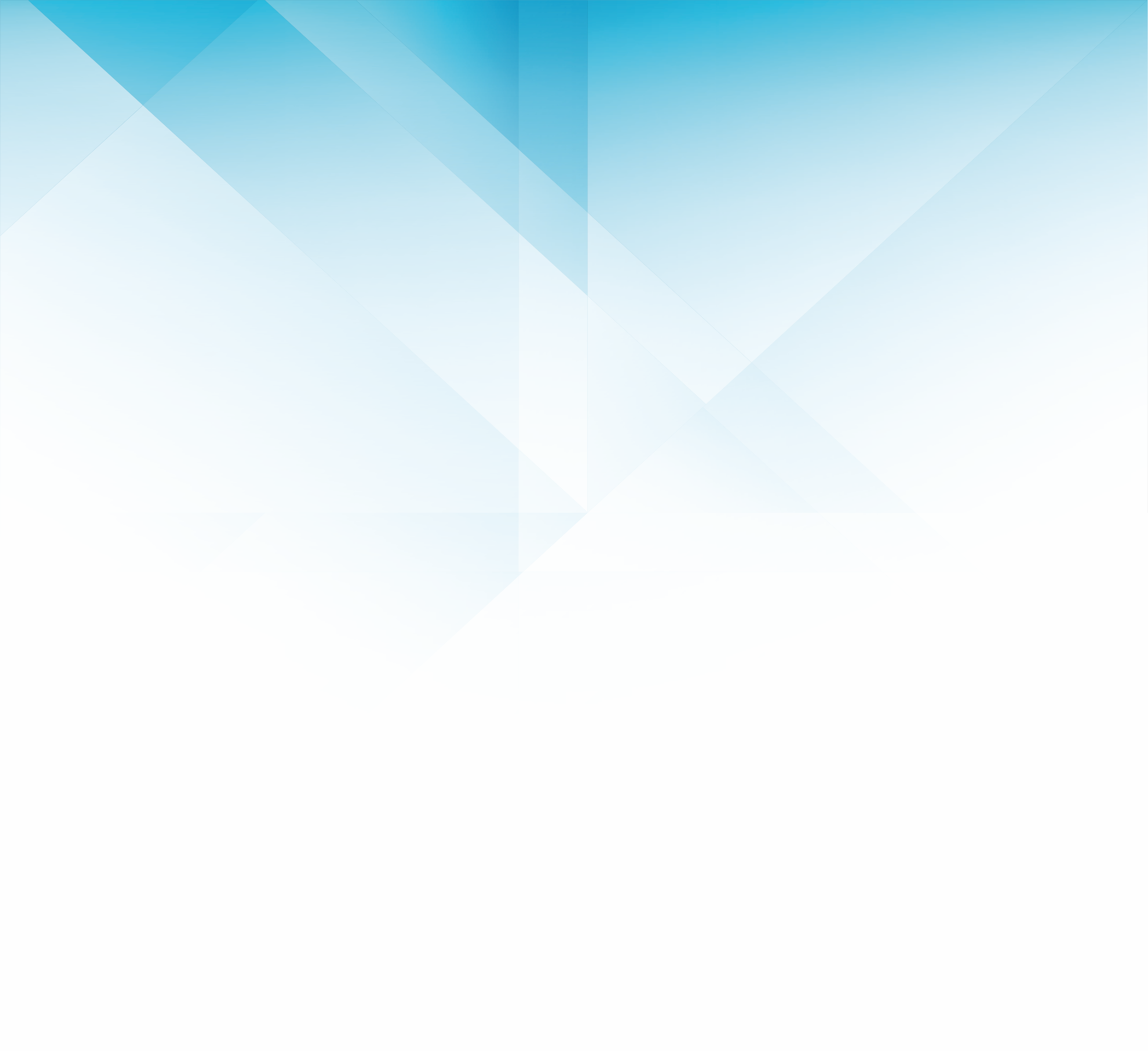 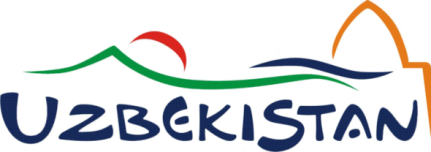 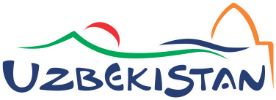 Environment for managing touristic activities
Environment for managing touristic activities
The business entities that presented the initiative to install road signs on foreign languages with the aim to improve tourist coordination – are allowed the right to include their own advertisement on said road signs.
The business entities that presented the initiative to install road signs on foreign languages with the aim to improve tourist coordination – are allowed the right to include their own advertisement on said road signs.
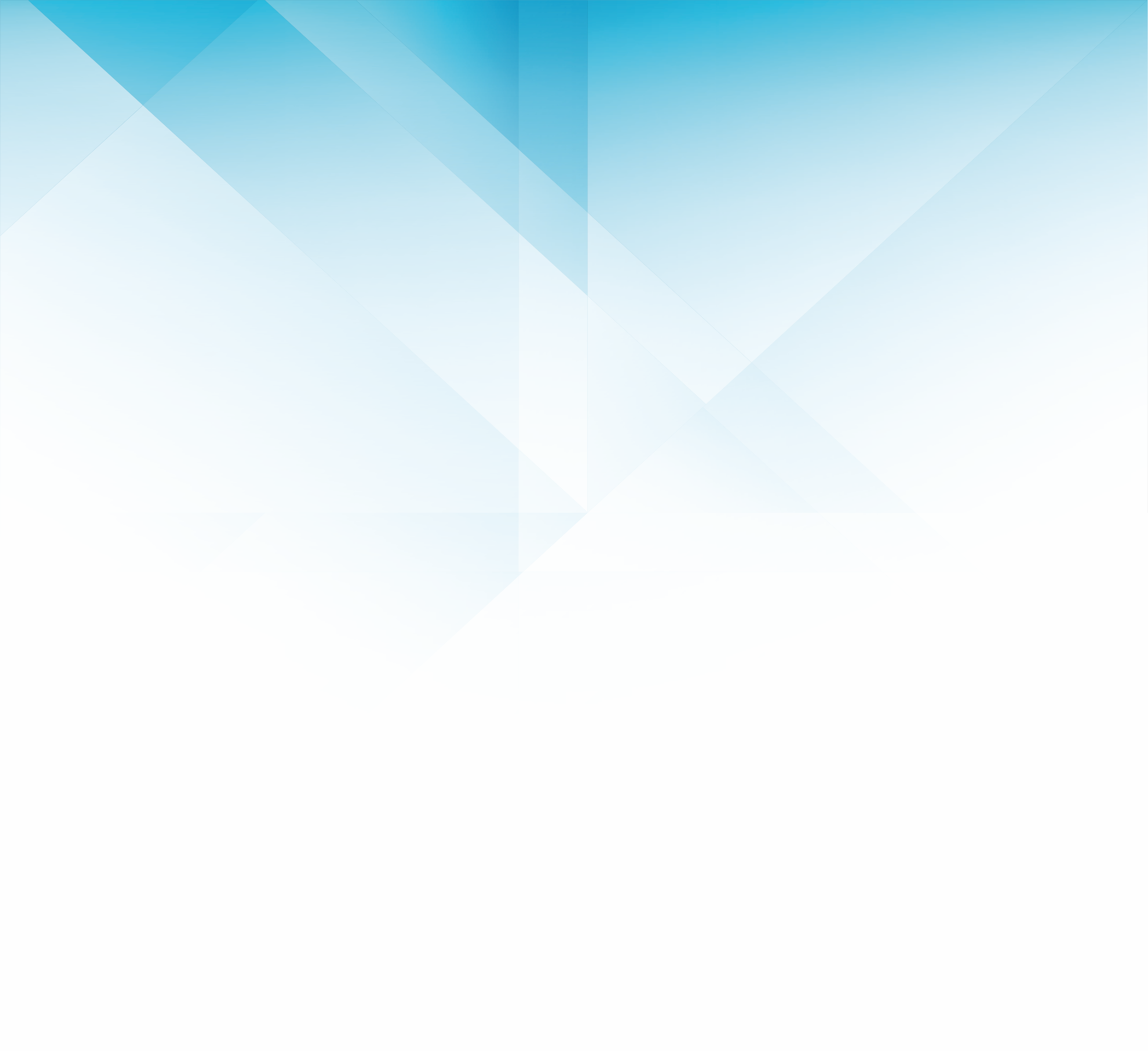 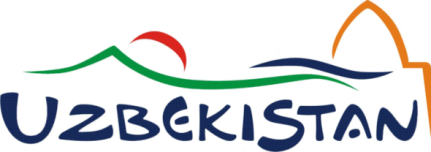 Environment for managing touristic activities
Until the year of 2021 the tax base for subjects performing touristic activities is reduced by the sum of expenses that were spent on manufacturing and replication of: 
    Printed Products (cards, brochures, booklets, flayers etc), 
    Souvenir and packaging products (bags, school copybooks, stickers, cases, printed t-shirts and dishware) that contain advertisement for tourist brand of Uzbekistan and «Uzbekistan.travel» web portal.
6
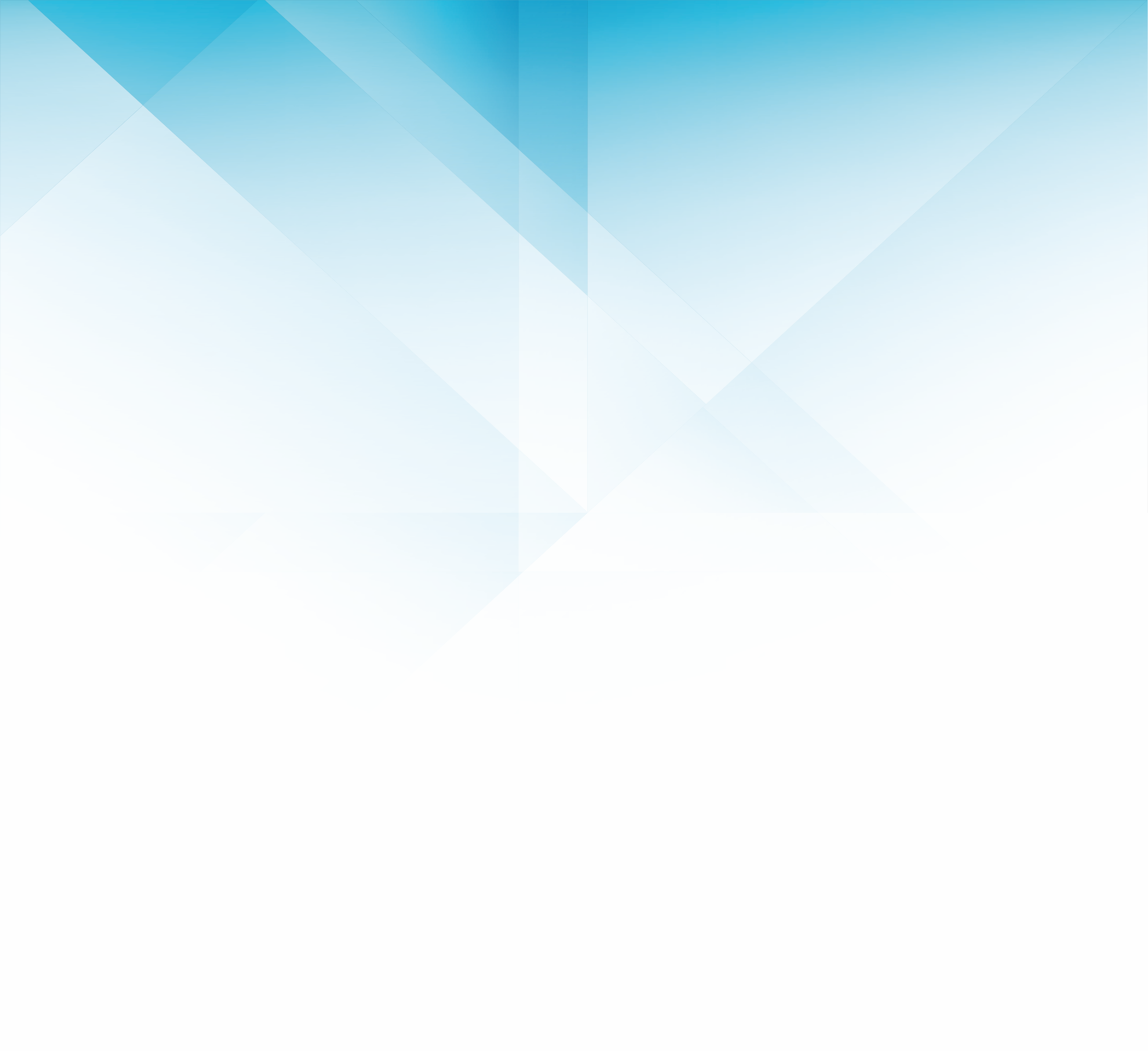 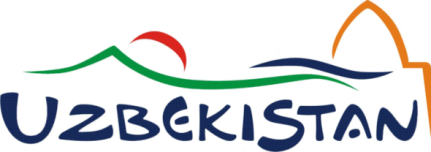 Incentives for attracting trained personnel
Business entities operating in touristic sphere are exempt from paying (up till 1st January of 2022):
One-time social fee for trained and qualified foreign staff;
 Income tax for managerial personal working in hotels
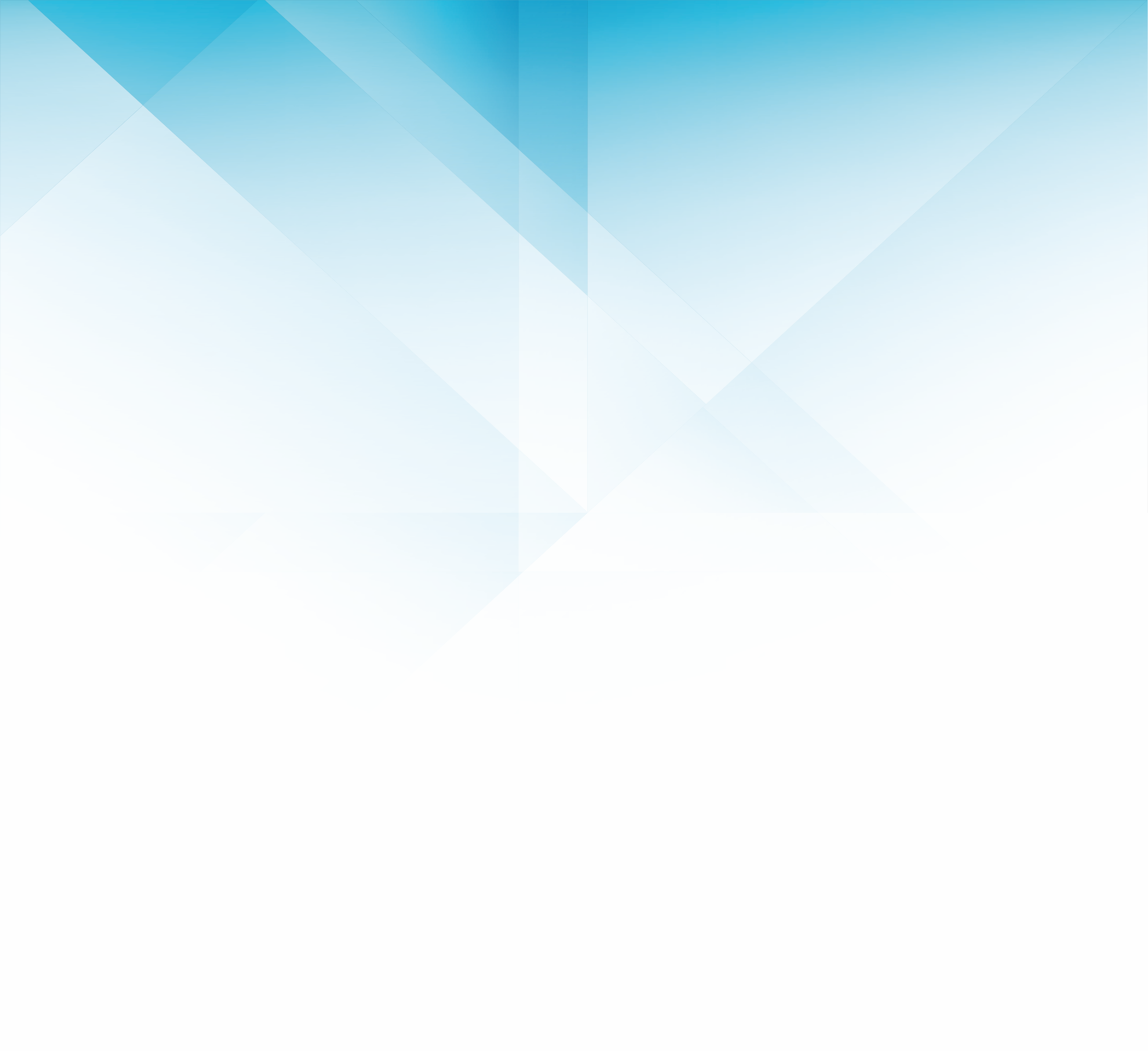 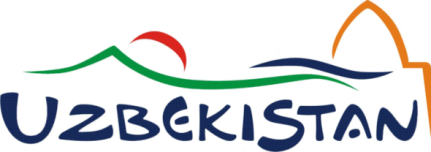 Theme Parks
For 3 years from the date of opening all theme parks are exempt from paying:
 Income tax (applied to legal entities only);
 Land tax;
 Property tax;
 Unified tax fee;
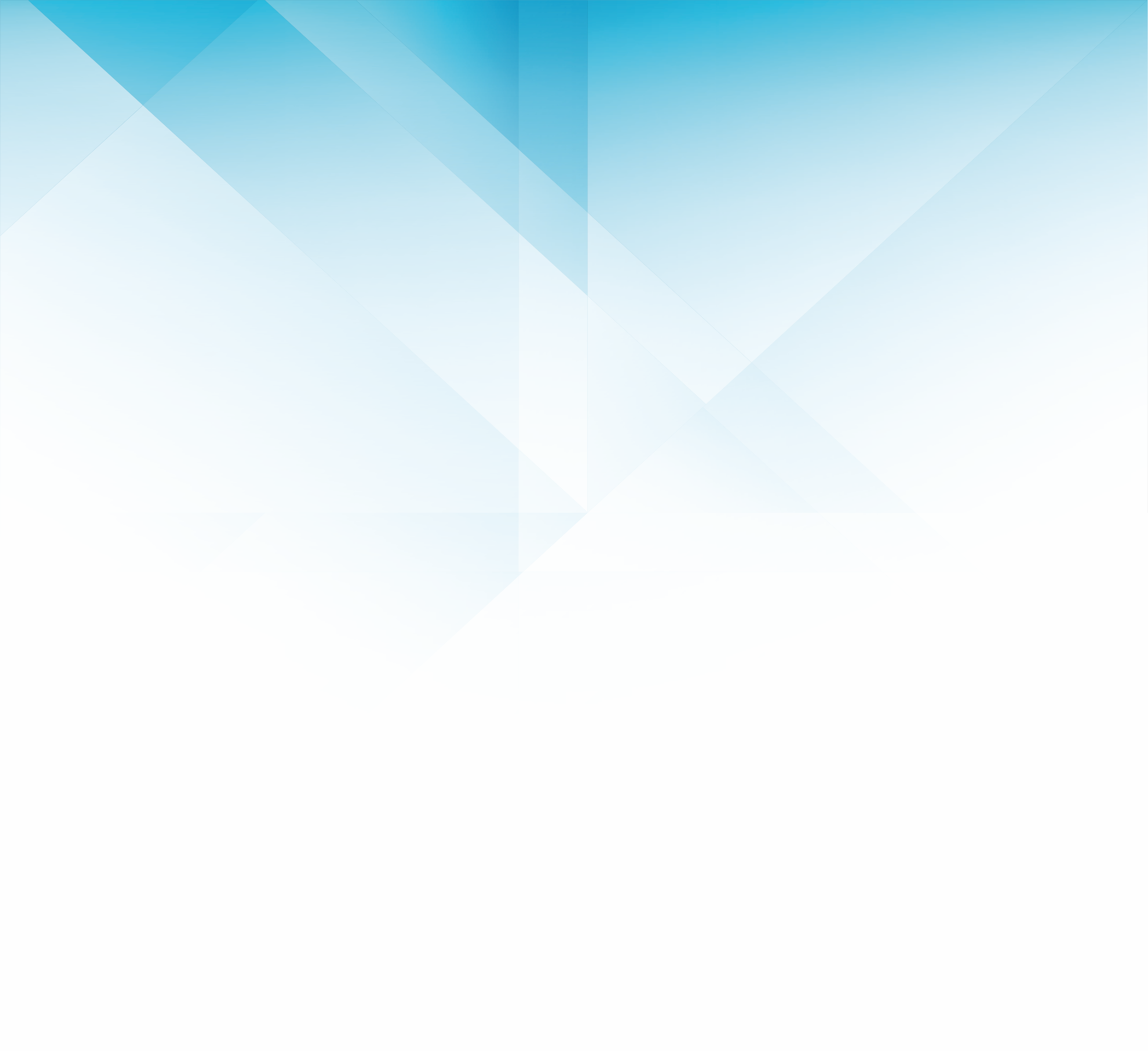 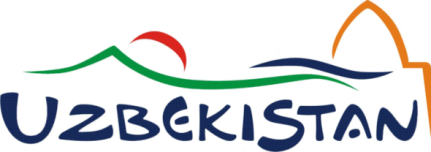 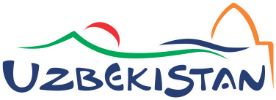 Development of tourism infrastructure
Development of tourism infrastructure
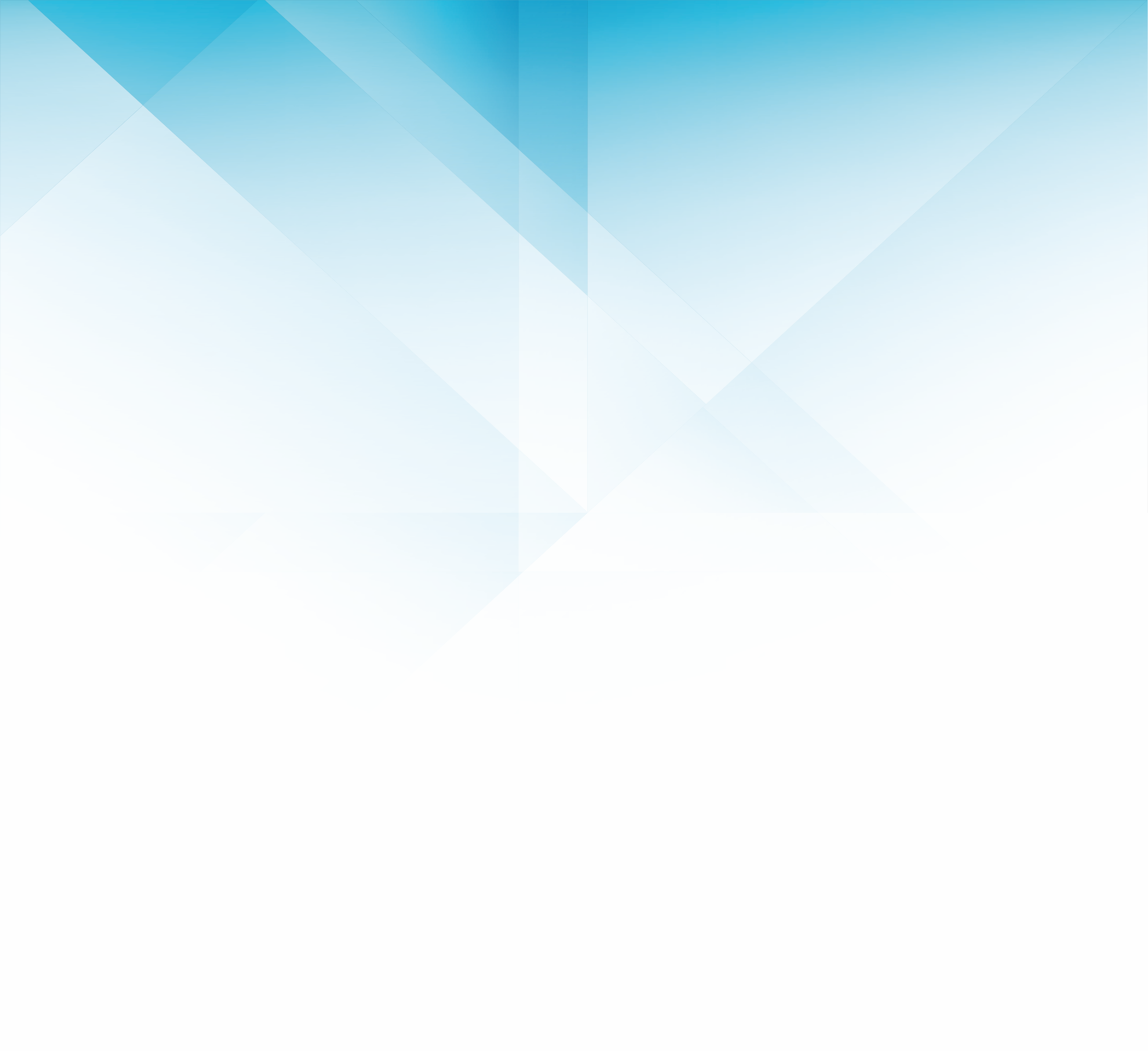 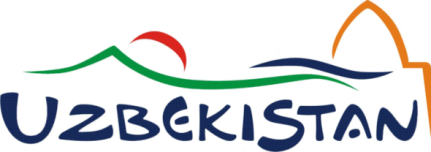 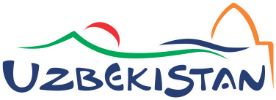 The purchase of transportation means for tourism
The purchase of transportation intourism sphere
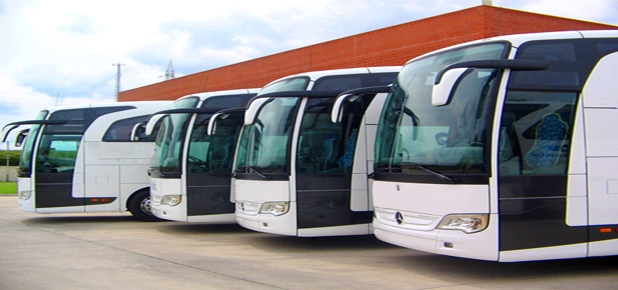 Business entities in sphere of truism are exempt from paying customs fee (up till 1st January 2022) for following:
	transportation vehicles of tourist class, designed for transportation of 8 and more passengers (including driver).
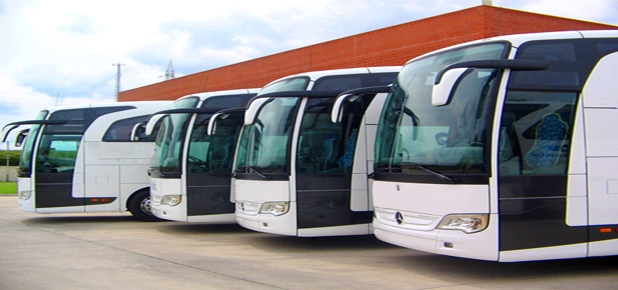 Business entities in sphere of tourism are exempt from paying customs fee (up till 1st January 2022) for following:
	Transportation vehicles of tourist class, designed for transportation of 8 and more passengers (including driver).
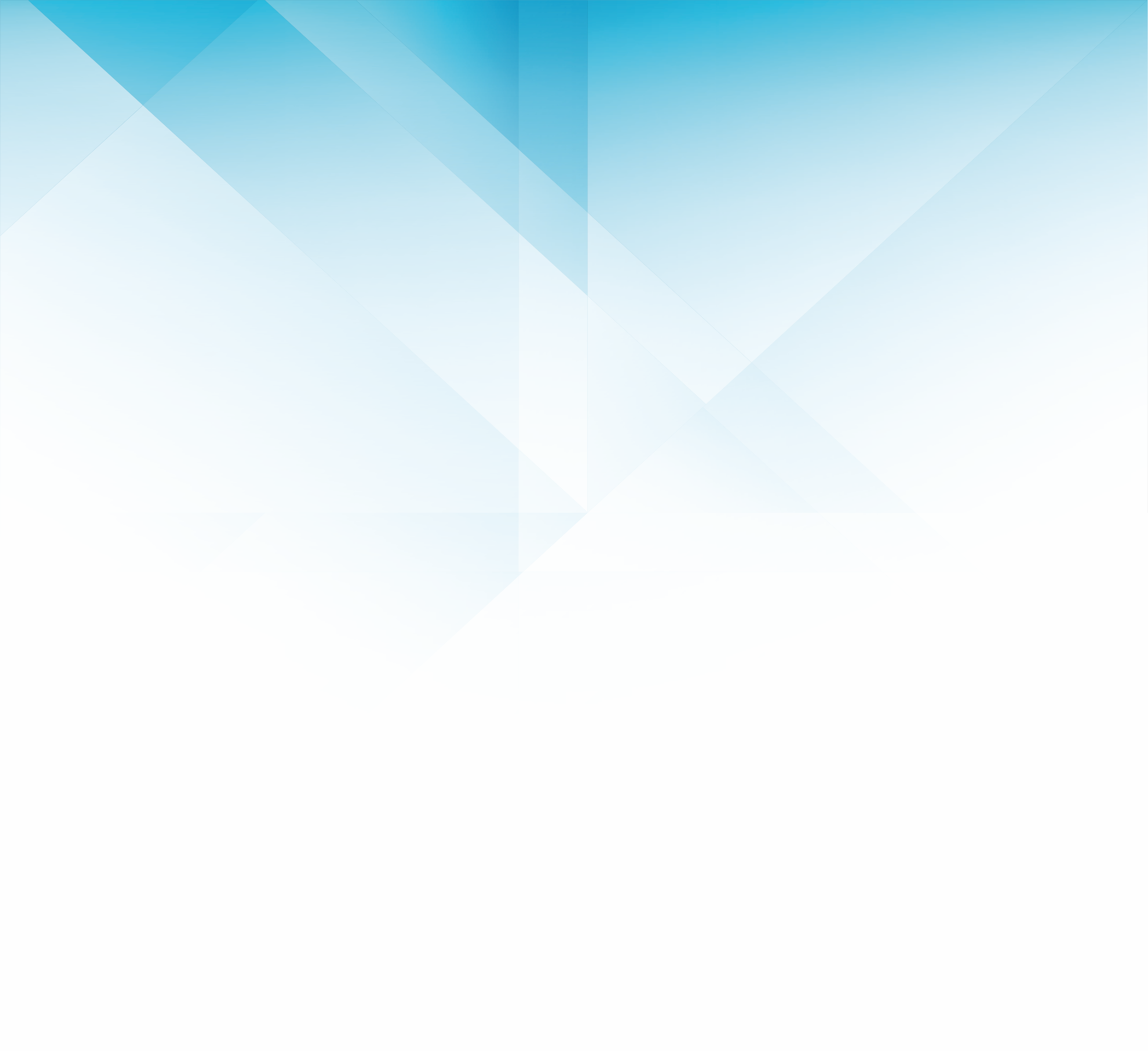 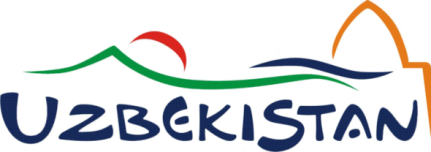 The purchase of transportation 	  in tourism sphere
Licensed tourist operators registered in Republic of Karakalpakstan are allowed to pay:
	Customs fee, as 25% from current rates for importing transport, with engine volume not more than 2.4L with the installment plan (for 5 years) for organizing extreme tours.
8
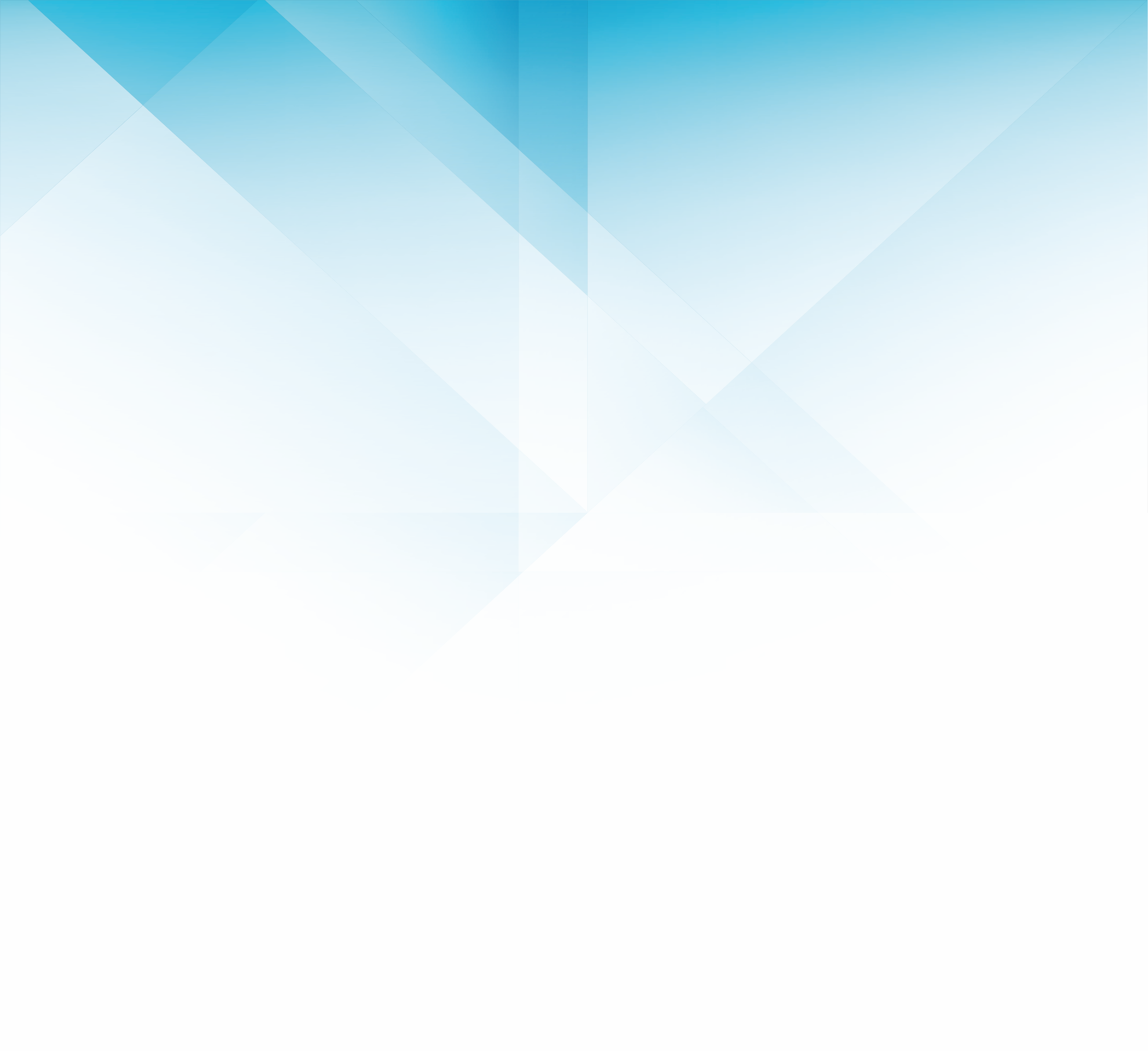 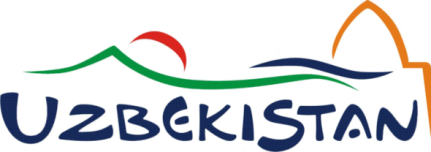 Stimulate the introduction of ICT in tourism activities
Since January 1, 2018, the taxable base has been reduced by the amount of expenses:
in sphere of tourism
On the introduction of electronic services, including electronic payments, reservations, acquiring and others.
Specialized Internet sites and portals offering modern types of tourist services.
Incentives and preferences
The tax base for the establishment of free Wi-Fi, including the single tax payment, is reduced by the amount of expenses - aimed at the purchase of equipment and the purchase of Internet traffic.
Operators and providers who created free Wi-Fi zones in public places are granted the right to install an advertising banner or banner of no more than 18 square meters. m. in this area at no cost.
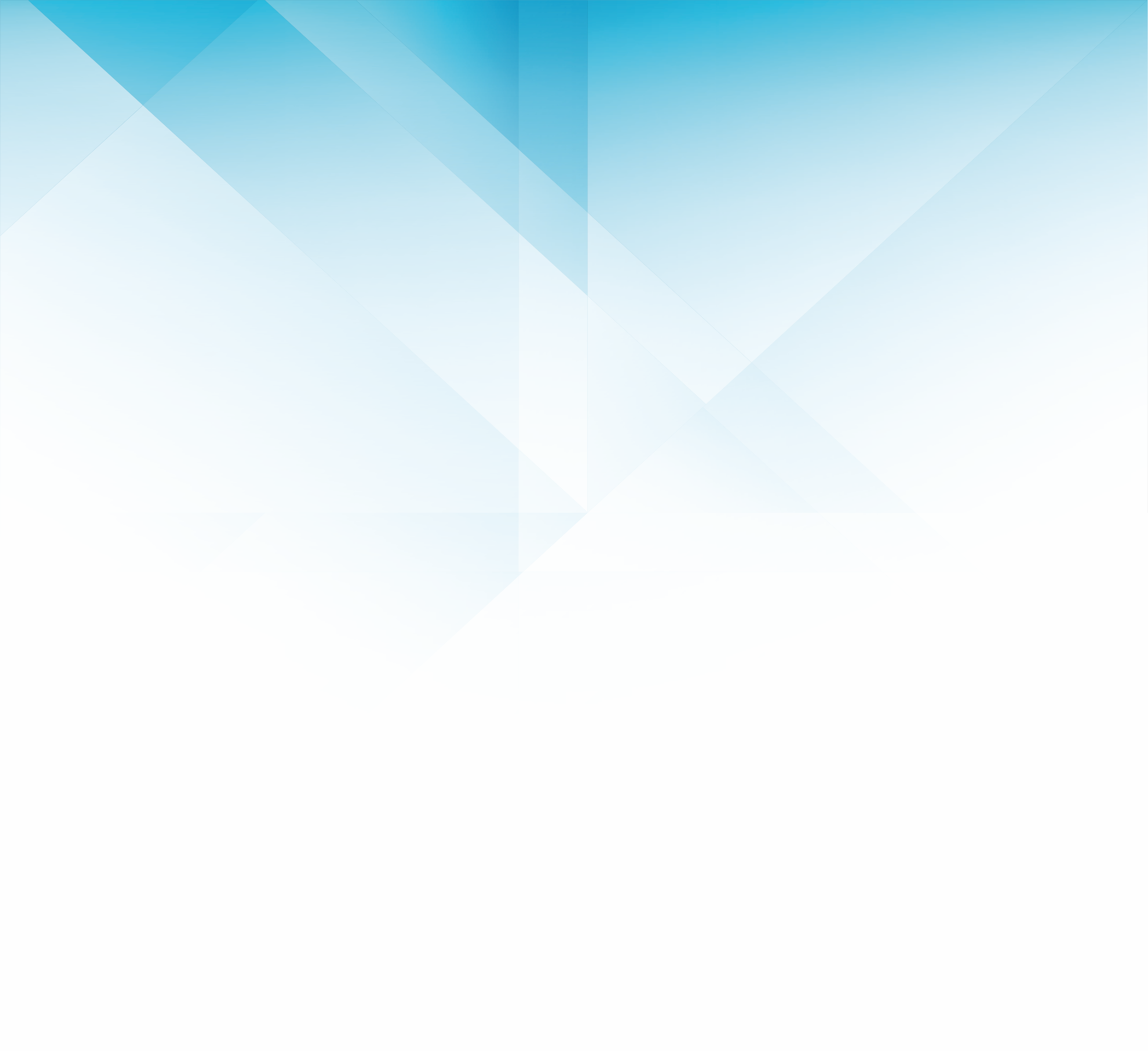 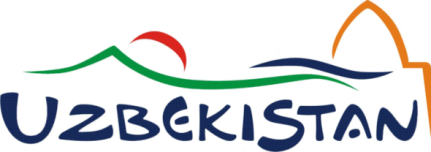 Application of tax exemptions
Reduction of the taxable base to 100 million UZS will be carried out in a one-time or part-time period until January 1, 2020.
Reduction of the tax base of up to UZS 12 million will be carried out annually by 1 January 2025.
Taxpayer should receive the conclusion of the relevant provincial (city) state sanitary-epidemiological surveillance centers of the Ministry of Health of the Republic of Uzbekistan on compliance with the sanitary rules, standards and hygienic norms of taxable sanitary-hygienic networks.
In cases where maintenance required, capital repair and construction of modern sanitary-hygienic industries that comply with sanitary rules, standards and hygienic standards are carried out in several taxable years, taxable  reduction of the base will be allowed only after the completion of the work.
Control over proper use of tax privileges is carried out by the State Tax Service in accordance with the law.
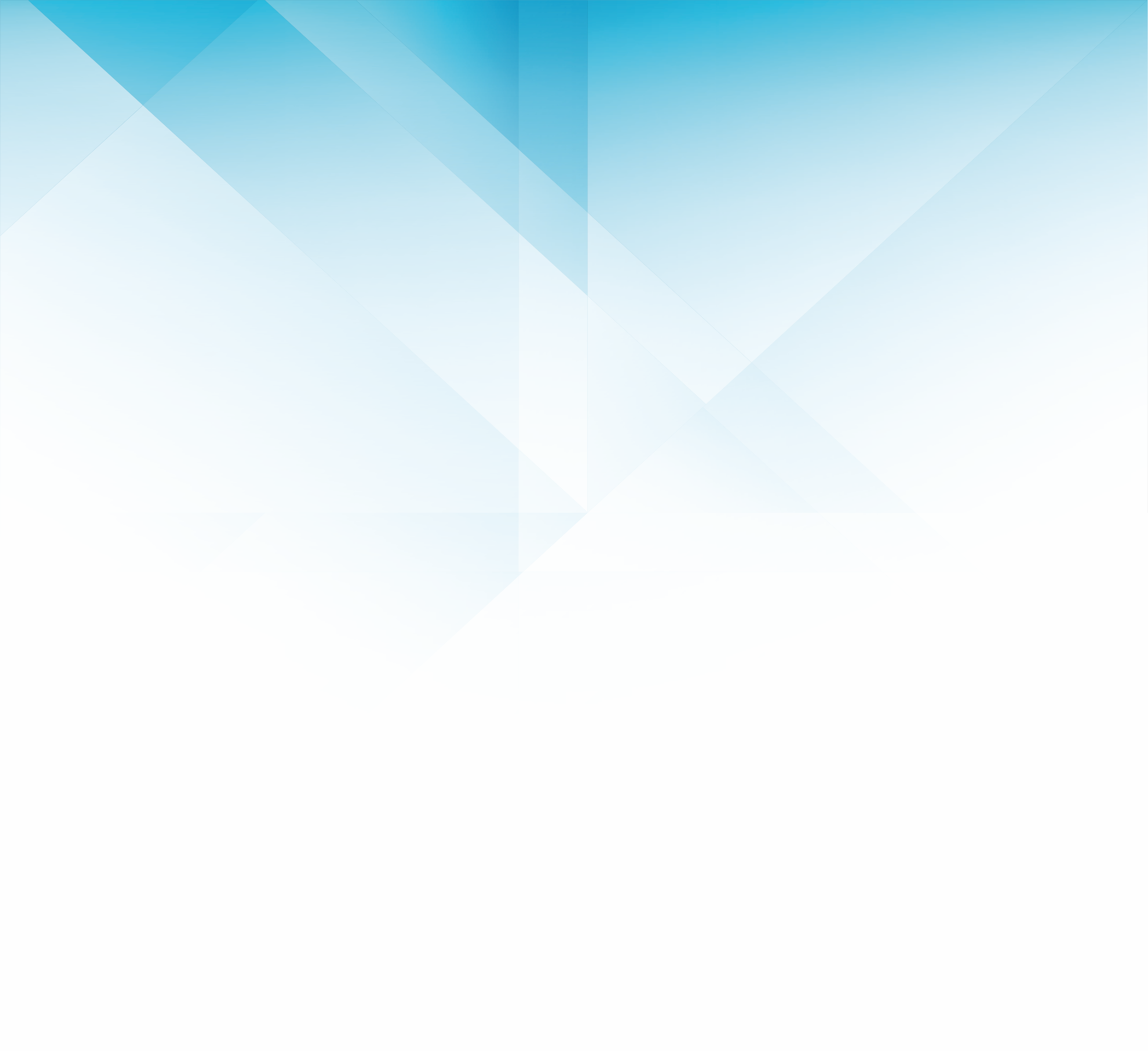 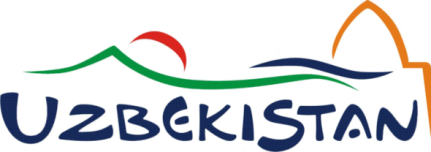 Benefits for Family Guest Houses
Recommend to commercial banks to allocate at the request of individual entrepreneurs and family businesses included in the Unified Register of Family Guest Houses, soft loans in the amount of up to 300 minimum wages at a rate not exceeding the refinancing rate of the Central Bank of the Republic of Uzbekistan for a period of five years, including a 2-year grace period.
At the same time, half of the amount of interest on loans issued by commercial banks, the interest rate of which does not exceed 1.5 times the refinancing rate of the Central Bank of the Republic of Uzbekistan, is subsidized at the expense of the extra budgetary Fund for the support of tourism in the State Committee of the Republic of Uzbekistan on tourism development.
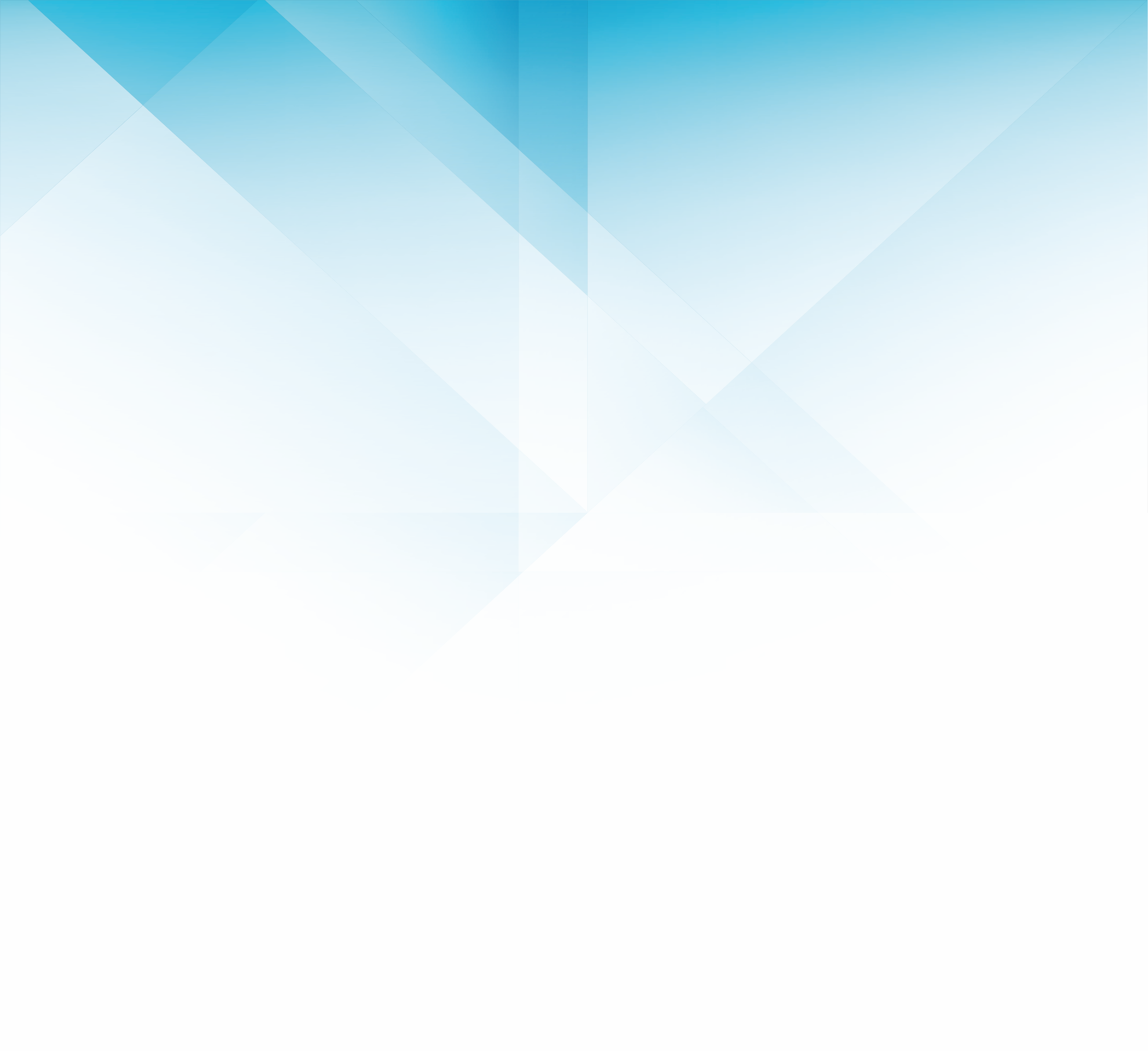 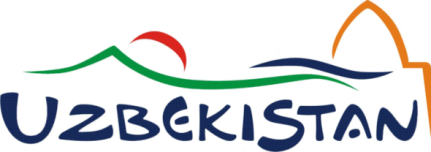 Construction and modernization of hotels
A part of the investors' expenses for the construction and equipping of a new hotel is compensated on the condition of its commissioning until January 1, 2022:
- 40 million UZS for each hotel room with a category of 3 stars (50 rooms); - 65  million  UZS  for  each  hotel  room  with a  category  of  4 stars (100 rooms).
Royalties of organizations - residents of the Republic of Uzbekistan on the use of well-known and prestigious global hotel brands (according to the ratings of the top 50 hotel brands) for 3 years after the entry into force of the franchise contract is partially funded by the State budget in the following amounts:
* The first 50 hotels with a category of 3 stars - annually in an equivalent of  $ 200 per room for each hotel;
 	* The first 30 hotels with a category of 4 stars - annually equivalent to $ 400   per room for each hotel.
 	* At the same time, the total amount of financing of royalties of organizations amounts to no more than 10 million US dollars in equivalent.
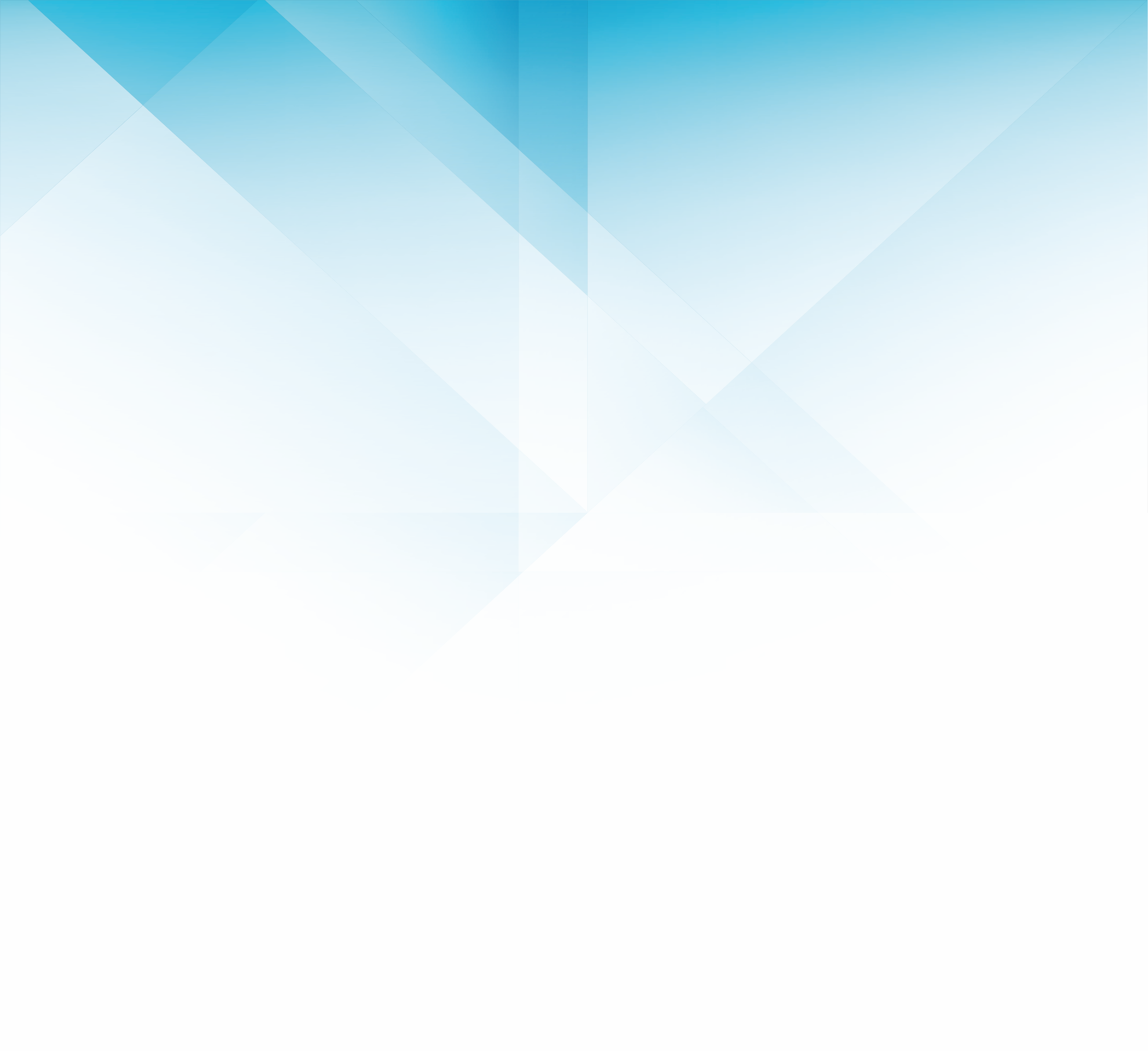 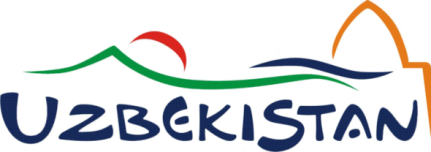 Construction and modernization of hotels
The right to obtain a residence permit in the Republic of Uzbekistan is granted to citizens of 109 countries of the world.	This right is granted subject to the acquisition of real estate in the Tashkent region and the city of Tashkent in the amount of at least $ 400,000 equivalent.
Exempted from January 1, 2022, from customs payments (except for customs clearance fees) imported anti-vandal sanitary-hygienic units installed at tourist sites, as well as equipment, inventory, turnstiles, software, payment and information terminals, video surveillance systems designed for use on objects of tangible cultural heritage, in museums, theaters, galleries and protected natural territories according to the lists formed in the prescribed manner.
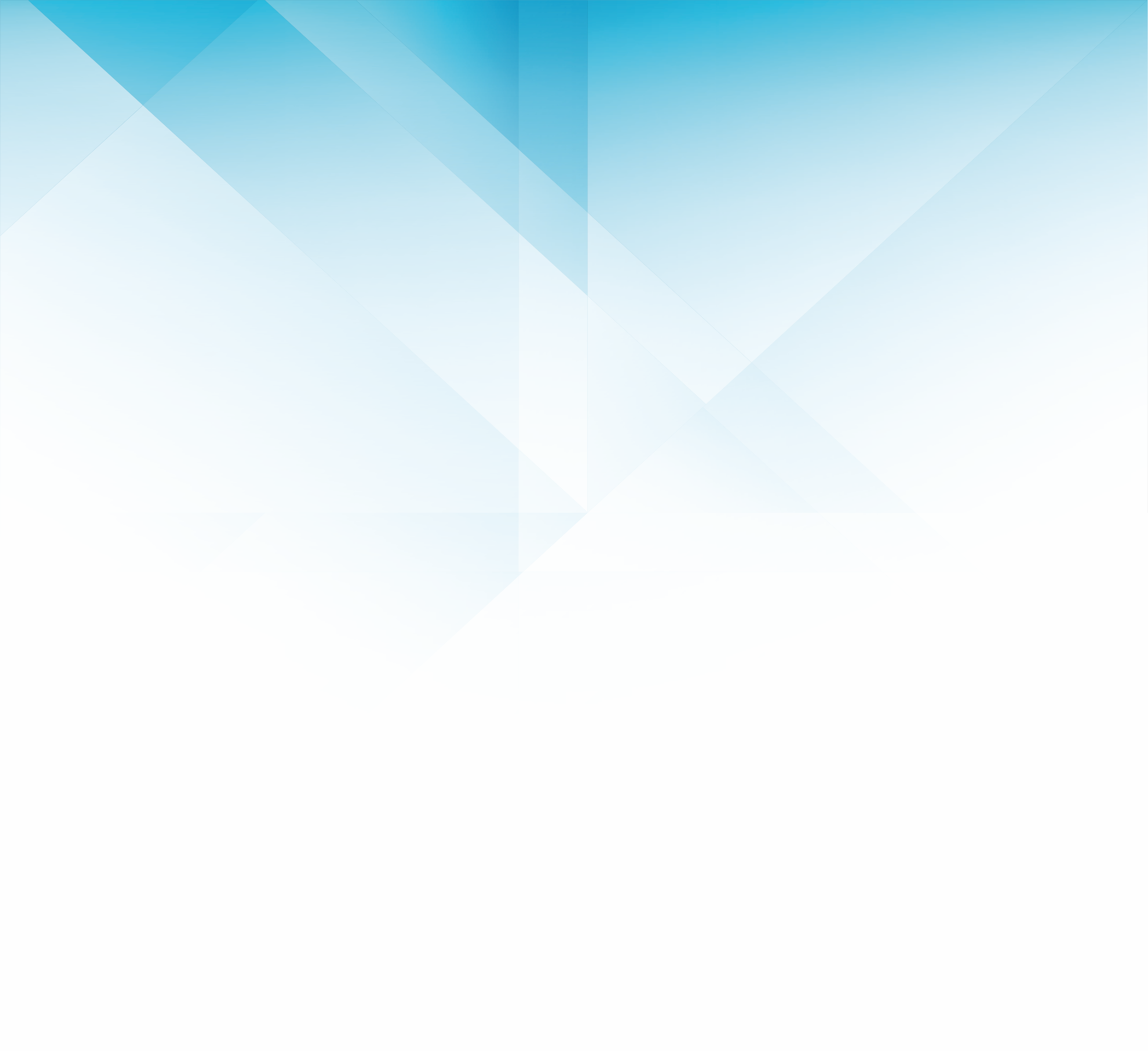 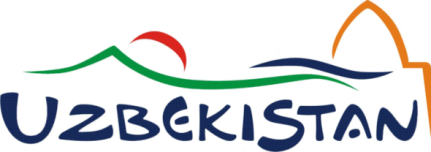 THANKS FOR ATTENTION(Department for tourism development of Tashkent)
Shamsiddin_invest